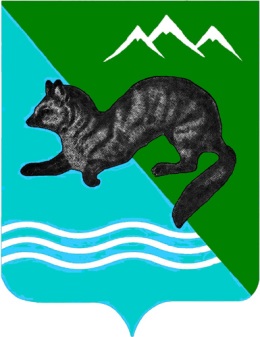 ПРОЕКТ БЮДЖЕТА СОБОЛЕВСКОГО СЕЛЬСКОГО ПОСЕЛЕНИЯ КАМЧАТСКОГО КРАЯ НА 2021 ГОД
Глоссарий
1 СЛАЙД
Бюджет - форма образования и расходования денежных средств, предназначенных для финансового обеспечения задач и функций государства и местного самоуправления.
Доходы бюджета - поступающие в бюджет денежные средства, за исключением средств, являющихся в соответствии с Бюджетным кодексом источниками финансирования дефицита бюджета.
Расходы бюджета - выплачиваемые из бюджета денежные средства, за исключением средств, являющихся в соответствии с Бюджетным кодексом источниками финансирования дефицита бюджета.
Дефицит бюджета - превышение расходов бюджета над его доходами.
Профицит бюджета - превышение доходов бюджета над его расходами.
Бюджетные ассигнования - предельные объемы денежных средств, предусмотренных в соответствующем финансовом году для исполнения бюджетных обязательств.
Межбюджетные трансферты - средства, предоставляемые одним бюджетом бюджетной системы Российской Федерации другому бюджету бюджетной системы Российской Федерации.
Дотации - межбюджетные трансферты, предоставляемые на безвозмездной и безвозвратной основе без установления направлений и (или) условий их использования.
Субсидии -  денежные средства, предоставляемые на условиях долевого финансирования нижестоящим бюджетам для осуществления их расходных обязательств по вопросам местного значения.
2 СЛАЙД
Субвенции – денежные средства, предоставляемые местным бюджетам на выполнение переданных полномочий государственных органов власти.
Безвозмездные поступления ‒ поступления от других бюджетов (межбюджетные трансферты), безвозмездные перечисления организаций, граждан (кроме налоговых и неналоговых доходов).
Налоговые доходы – поступления от уплаты налогов, установленных Налоговым кодексом Российской Федерации, (например: налог на прибыль организаций; налог на доходы физических лиц; налог на добычу полезных ископаемых; налог на имущество и другие).
Неналоговые доходы – поступления от уплаты пошлин и сборов, установленных законодательством РФ, а также штрафов за нарушение законодательства (например, доходы от использования государственного имущества; плата за негативное воздействие на окружающую среду; плата за использование лесов; штрафы, санкции, возмещение ущерба).
Главный распорядитель бюджетных средств (ГРБС) - орган государственной власти (местного самоуправления), орган управления государственным внебюджетным фондом, или наиболее значимое учреждение науки, образования, культуры и здравоохранения, напрямую получающий(ее) средства из бюджета и наделенный правом распределять их между подведомственными распорядителями и получателями бюджетных средств.
Главный администратор доходов бюджета - определенный законом (решением) о бюджете орган государственной власти (государственный орган), орган местного самоуправления, орган местной администрации, орган управления государственным внебюджетным фондом, Центральный банк Российской Федерации, иная организация, имеющие в своем ведении администраторов доходов бюджета и (или) являющиеся администраторами доходов бюджета, если иное не установлено Бюджетным кодексом.
Межбюджетные отношения - взаимоотношения между публично-правовыми образованиями по вопросам регулирования бюджетных правоотношений, организации и осуществления бюджетного процесса.
Бюджетная система
3  СЛАЙД
Бюджетная система Российской Федерации – совокупность бюджетов всех уровней
Бюджеты государственных внебюджетных фондов РФ
Федеральный бюджет
Федеральный уровень
Региональный уровень
Бюджеты территориальных  государственных внебюджетных фондов РФ
Бюджеты городов федерального значения
Муниципальный уровень
Бюджеты городских округов с внутритерри-ториальным делением
Бюджеты муниципальных районов
Бюджеты внутригород-ских районов
Бюджетный процесс
4 СЛАЙД
Бюджетный процесс - деятельность органов государственной власти, органов местного самоуправления и иных участников бюджетного процесса по составлению и рассмотрению проектов бюджетов, утверждению и исполнению бюджетов, контролю за их исполнением, осуществлению бюджетного учета, составлению, внешней проверке, рассмотрению и утверждению бюджетной отчетности.
Этапы бюджетного процесса
Исполнение бюджета
Утверждение проекта бюджета
Составление проекта бюджета
Рассмотрение проекта бюджета
Утверждение отчета об исполнении бюджета
Составление отчета об исполнении бюджета
Бюджетный процесс – ежегодное формирование и исполнение бюджета
5 СЛАЙД
Законодательные, представительные органы власти
Законодательные, представительные органы власти
Рассмотрение проекта бюджета на очередной финансовый год и плановый период
Утверждение бюджета на очередной финансовый год и плановый период
Органы исполнительной власти
Составление проекта бюджета на очередной финансовый год и плановый период
Исполнение бюджета в текущем году
Органы исполнительной власти, местная администрация, финансовые органы
Утверждение отчета об исполнении бюджета предыдущего года
Формирование отчета об исполнении бюджета предыдущего года
Законодательные, представительные органы власти
Органы исполнительной власти
6 СЛАЙД
Основные характеристики бюджета
ДОХОДЫ
РАСХОДЫ
РАСХОДЫ
ДОХОДЫ
БЮДЖЕТ
БЮДЖЕТ
Профицит бюджета –
превышение доходов бюджета над его расходами
Дефицит бюджета –
превышение расходов бюджета над его доходами
Сбалансированность бюджетов – состояние бюджетов, при котором доходы и расходы уравновешены или равны друг другу.
ДОХОДЫ
РАСХОДЫ
БЮДЖЕТ
7 СЛАЙД
БЮДЖЕТ ДЛЯ ГРАЖДАН
«Бюджет для граждан» – информационный сборник, который познакомит население с основными положениями главного финансового документа, а именно проекта бюджета «О бюджете Соболевского сельского поселения Соболевского муниципального района Камчатского края на 2021 год», созданным специально для того, чтобы каждый житель был осведомлен, как формируется бюджет, сколько в бюджет поступает средств и на 
какие цели они направлены.
Основными направлениями бюджетной и налоговой политики в области доходов бюджета поселения являются продолжение работы по развитию доходного потенциала бюджета поселения, реализация данного направления будет осуществляться путем обеспечения качественного прогнозирования и выполнения установленного плана по поступлению доходов бюджета поселения.
8 СЛАЙД
В бюджетной и налоговой политики на 2021 год в области доходов предусмотрено:
- ведение реестра источников доходов в целях повышения качества планирования и администрирования доходов;
проведение информационной компании, направленной на повышение налоговой грамотности населения, на привлечение граждан к предоставлению информации о случаях нарушения земельного законодательства и законодательства о государственной регистрации недвижимости, а также на побуждение их к своевременному исполнению платежных обязательств и недопущению роста задолженности по платежам в бюджет поселения;
осуществление систематической работы по инвентаризации и оптимизации имущества муниципальной собственности, вовлечению в хозяйственный оборот неиспользуемых объектов недвижимости и земельных участков;
последовательная деятельность в направлениях, обеспечивающих стабильный рост доходной части бюджета, в том числе за счет легализации выплаты заработной платы;
внедрение в бюджетный процесс и развитие системы учета и оценки налоговых расходов на территории  Соболевского сельского поселения;
9 СЛАЙД
Основной целью бюджетной и налоговой политики на 2021 год остается обеспечение сбалансированности и устойчивости бюджета поселения в среднесрочной перспективе с учетом текущей экономической ситуации.
Для достижения данной цели были поставлены следующих задачи:

1. обеспечение системного подхода в вопросе долгосрочного сохранения и укрепления доходного потенциала бюджета поселения;
2. реализация задач бюджетной и налоговой политики, проводимой в предыдущие годы, актуализированных с учетом складывающихся экономических условий;
3. сохранение баланса обеспечения поступлений налоговых и неналоговых доходов в бюджет поселения;
4. поддержка предпринимательской и инвестиционной активности, увеличение налогового потенциала поселения;
5. бюджетное планирование исходя из возможностей доходного потенциала
10 СЛАЙД
Основные параметры бюджета сельского поселения на 2021 год составляют:
Прогнозируемый общий объем доходов бюджета – 87 210,70965 тыс. рублей;
Общий объем расходов бюджета – 87 210,70965 тыс. рублей;
Дефицит бюджета сельского поселения равен нулю.
11 СЛАЙД
ДОХОДЫ БЮДЖЕТА ПОСЕЛЕНИЯ
Налоговые доходы
(поступления после уплаты налогов)
Неналоговые доходы 
(поступления после уплаты прочих пошлин, сборов)
Безвозмездные поступления
(поступления из других бюджетов бюджетной системы РФ)
Налог на доходы физических лиц
Акцизы по подакцизным товарам (продукции), производимым на территории РФ
Единый сельскохозяйственный налог
Налог на имущество физических лиц 
Земельный налог
Государственная пошлина
Доходы от сдачи в аренду имущества
Прочие доходы от оказания платных услуг (работ)
Прочие поступления от денежных взысканий (штрафов) и иных сумм в возмещение ущерба
Дотации
Субсидии
Субвенции
Иные межбюджетные трансферты
Структура доходов
12 СЛАЙД
Налоговые и неналоговые доходы
Безвозмездные поступления
Прогнозируемый общий объем доходов бюджета – 87 210,70965 тыс. рублей
13 СЛАЙД
Структура дохода поселения по долям
16 СЛАЙД
СТРУКТУРА ДОХОДОВ БЮДЖЕТА СОБОЛЕВСКОГО СЕЛЬСКОГО ПОСЕЛЕНИЯ 2020-    2021год
17 СЛАЙД
Безвозмездные поступления в бюджет Соболевского сельского поселения
Структура расходов бюджета поселения
14 СЛАЙД
Общий объем расходов бюджета – 87 210,70965 тыс. рублей;
Дефицит/профицит бюджета сельского поселения равен нулю
15 СЛАЙД
Структура расходов за период 2019-2021 гг
18 СЛАЙД
КОНТАКТНАЯ ИНФОРМАЦИЯ
Администрация Соболевского муниципального района
684200, Камчатский край, Соболевский район, с. Соболево Советская ,23 Электронный адрес:sobolevomr@sobolevomr.ru
Тел. 8 (415 36) 32-2-98, факс: 8 (415 36) 32-3-01


Комитет по бюджету и финансам администрации 
Соболевского муниципального района                           
684200, Камчатский край, Соболевский район, с. Соболево,    ул. Советская, 23
Тел. 8 (415 36) 32-0-34;факс:  8 (415 36) 32-4-34
Электронный адрес: srmo-fin@yandex.ru